Qari mill-Ktieb 
tal-Eżodu
Eżodu 24, 3-8
F’dak iż-żmien, Mosè 
niżel jgħid lill-poplu kulma qallu l-Mulej u kulma ordnalu. Il-poplu wieġeb b’leħen wieħed u qal:
“Kulma qalilna l-Mulej nagħmluh”
Mosè kiteb il-kliem kollu tal-Mulej, u filgħodu qam, bena artal taħt il-muntanja,
u waqqaf tnax-il plier 
għat-tnax-il tribù ta’ Iżrael. Imbagħad bagħat xi 
żgħażagħ minn ulied Iżrael biex joffru sagrifiċċji u
joqtlu għoġiela bħala sagrifiċċji tas-sliem 
lill-Mulej.
Mosè ħa nofs id-demm u
qiegħdu fi bwieqi, u xerred
in-nofs l-ieħor fuq l-artal. Imbagħad ħa l-ktieb 
tal-patt, u qara minnu hekk li seta’ jisimgħu l-poplu.
U huma qalu:
“Kulma qalilna l-Mulej  
nagħmluh, u nisimgħu minnu.”
Mosè mbagħad ħa d-demm u, hu u jroxxu fuq il-poplu qal:
“Hawn hu d-demm 
tal-patt li l-Mulej 
għamel magħkom skont 
dan il-kliem kollu!”
Il-Kelma tal-Mulej.
R:/ Irroddu ħajr lil Alla
Salm Responsorjali
R:/ Agħti ’l Alla sagrifiċċju ta’ radd il-ħajr
Alla, il-Mulej Alla, 
tkellem u sejjaħ l-art.
Minn fejn titla’ 
x-xemx sa fejn tinżel,
minn Sijon, 
il-ġmiel tagħha.
Alla wera d-dija tiegħu.
R:/ Agħti ’l Alla sagrifiċċju ta’ radd il-ħajr
“Iġimgħu ’l ħbiebi quddiemi, 
li għamlu patt miegħu 
bis-sagrifiċċju.”
U jħabbru s-smewwiet 
il-ġustizzja tiegħu, 
għaliex Alla nnifsu jagħmel il-ħaqq.
R:/ Agħti ’l Alla sagrifiċċju ta’ radd il-ħajr
Agħti ’l Alla sagrifiċċju 
ta’ radd il-ħajr, 
u rodd lill-Għoli 
l-wegħdiet tiegħek.
Imbagħad sejjaħli f’jum id-dwejjaq: 
jien neħilsek, u int tweġġaħni.
R:/ Agħti ’l Alla sagrifiċċju ta’ radd il-ħajr
Hallelujah, Hallelujah
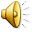 Ilqgħu bil-ħlewwa 
l-Kelma mħawla fikom, 
li tista’ ssalvalkom ruħkom.
Hallelujah, Hallelujah
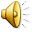 Qari mill-Evanġelju skont San Mattew
Mt 13, 24-30
R:/ Glorja lilek Mulej
F’dak iż-żmien: Ġesù 
ġab parabbola oħra lill-folla u qalilhom:
“Is-Saltna tas-Smewwiet
tixbaħ lil wieħed raġel li żara’ żerriegħa tajba
fil-għalqa tiegħu.
Iżda xħin in-nies kienu reqdin, ġie l-għadu tiegħu, żara’ s-sikrana qalb 
il-qamħ u telaq.
Meta mbagħad il-qamħ nibet u ħareġ is-sbul, tfaċċat ukoll is-sikrana. Resqu l-qaddejja fuq sid 
il-għalqa u qalulu,
‘Sinjur, int mhux żerriegħa tajba żrajt 
fil-għalqa tiegħek? Mela dis-sikrana mnejn ġiet?’ Izda hu qalilhom:
‘Dil-biċċa għamilhieli xi għadu tiegħi!’ 
‘Tridx immorru niġbruha?’ 
qalulu l-qaddejja. Qalilhom:
‘Le, għax intom u tiġbru 
s-sikrana, għandkom 
mnejn taqilgħu magħha 
l-qamħ ukoll. Erħulhom jikbru t-tnejn flimkien
sal-ħsad; meta mbagħad
jasal il-ħsad, ngħid 
lill-ħassada: Iġbru 
s-sikrana l-ewwel, 
u orbtuha qatta qatta
għall-ħruq, imbagħad
qiegħdu l-qamħ 
fil-maħżen tiegħi.’ ”
Il-Kelma tal-Mulej
R:/ Tifħir lilek Kristu